Mathematics: Measurement in the Transitional Kindergarten Classroom
[Speaker Notes: Presenter Remarks: 
As you walk in and sit down please stop at the wall chart to measure yourself. If you missed that please do it now.

Welcome to Transitional Kindergarten Mathematics: Measurement—a presentation focusing on the California Preschool Learning Foundations (Preschool Learning Foundations or PLF), the California Preschool Curriculum Framework (Preschool Curriculum Framework or PCF), and other California Department of Education (CDE) resources in support of the Mathematics domain.

This professional learning session is specifically designed to provide TK teachers with exposure to CDE resources that support TK curriculum planning, developmentally appropriate strategies, and classroom environment design recommendations that support the content area of measurement.]
Measurement
“A mathematical process that involves assigning numbers to a set of continuous quantities”(PLF, Vol.1, p. 163).
[Speaker Notes: Presenter Remarks: 
Today our focus is on measurement. Measurement involves assigning a number to attributes of length, area, and weight. Children generally know that mass, weight, and length exist but they do not know how to reason about these or accurately measure them. As children develop their understanding of measurement, they begin to use tools to measure and understand the need for standard units of measure. Children typically follow an observable developmental progression in learning to measure with recognizable stages or levels that we will discuss later.

Many resources are available to us through the California Department of Education (CDE) to provide understanding and strategies.]
Objectives
Explore key concepts to be developed in the Measurement strand of the California Preschool Learning Foundations, Volume 1 (Preschool Learning Foundations or PLF). 
Experience, read, and discuss key strategies in the California Preschool Curriculum Framework, Volume 1 (Preschool Curriculum Framework or PCF) regarding mathematical development.
Reflect and discuss how to support the development of measurement for English-language learners.
Plan to adapt learning experiences to ensure access for children with varying needs.
[Speaker Notes: Presenter Remarks: 
The objectives for today are to:
Explore key concepts to be developed in the Measurement strand of the California Preschool Learning Foundations, Volume 1 (Preschool Learning Foundations or PLF). 
Experience, read, and discuss key strategies in the California Preschool Curriculum Framework, Volume 1 (Preschool Curriculum Framework or PCF) regarding mathematical development.
Reflect and discuss how to support the development of measurement for children learning English-language learners.
Plan to adapt learning experiences to ensure access for children with varying needs.

The last two bullets will be interwoven throughout the presentation.]
CDE Publications and Resources that Support TK Math Implementation
Preschool Learning Foundations
California Common Core State Standards
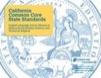 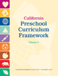 Math Framework
DRDP-K
Preschool Curriculum Framework
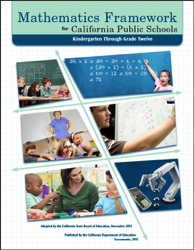 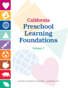 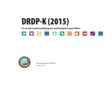 Alignment Document
Preschool English Learners
TK Implementation Guide
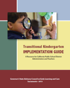 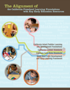 Preschool Learning Foundations
California Common Core State Standards
Preschool Curriculum Framework
Mathematics Framework
DRDP Specific to TK and K
Alignment Document
Preschool English Learners Guide
Transitional Kindergarten Implementation Guide
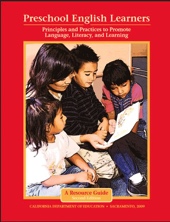 [Speaker Notes: Presenter Remarks: 
The California Department of Education has developed many publications, resources, and supports that enable teachers to facilitate the most positive outcomes for students. 

Today our main focus will be on Volume 1 of the Preschool Learning Foundations and the Preschool Curriculum Framework. In addition, there are other key resources that support math: the California Common Core State Standards (CA CCSS) for Mathematics in kindergarten, the TK chapter of the Mathematics Framework for California Public Schools: Kindergarten Through Grade Twelve (Math Framework), the Transitional Kindergarten Implementation Guide—A Resource for Public School District Administrators and Teachers (TK Implementation Guide), and the Desired Results Developmental Profile—Kindergarten (2015): A Developmental Continuum for Kindergarten (DRDP-K [2015]).

(Name and hold up each resource.) The Preschool Learning Foundations, Volume 1, Volume 2, and Volume 3, and the Preschool Curriculum Framework, Volume 1, Volume 2, and Volume 3, are the center of the California Early Learning and Development System. 

During additional professional learning opportunities we will also discuss alignment and make connections to all additional resources pictured in the graphic:
The Alignment of the California Preschool Learning Foundations with Key Early Education Resources (Alignment Document)
CA CCSS
Math Framework
TK Implementation Guide
DRDP-K (2015)]
Why Use the Preschool Learning Foundations for TK?
CA Law (EC 48000):
Transitional kindergarten is the first year of a two-year kindergarten program that uses a modified kindergarten curriculum that is age and developmentally appropriate.
Transitional kindergarten programs are intended to be aligned to the California Preschool Learning Foundations developed by the California Department of Education.
[Speaker Notes: Background Information: 
CDE.CA.gov/ci/gs/em/kinderfaq.asp#program 

Presenter Remarks:
The state of California provides guidance on utilizing the Preschool Learning Foundations and the Preschool Curriculum Framework as planning and curriculum resources in the TK classroom.

In addition, the following publications and resources are available to support age and developmentally appropriate TK curriculum:
TK Implementation Guide
Alignment Document
California Common Core State Standards
Math Framework
DRDP-K (2015)]
Foundations and Framework, Volume 1
[Speaker Notes: Presenter Remarks: 
The purpose of the Preschool Learning Foundations is to promote a common understanding of preschool children’s learning and to guide instructional practice; they describe the knowledge and skills that young children typically develop when provided with developmentally, culturally, and linguistically appropriate learning experiences.

The Preschool Curriculum Framework was created as a companion to the Preschool Learning Foundations. The framework, “…presents strategies and information to enrich learning and development opportunities for all children” (PCF, Vol. 1, p. v). 

The foundations and framework are designed to work together.  While the foundations—known as standards in the K-12 arena—provide the background information to understand children’s developing knowledge and skills (the what), the curriculum framework offers guidance on how teachers and programs can support the learning and development that are described in the foundations (the how).

Extra Notes:
The foundations were developed with research-based evidence and are enhanced with expert practitioners’ suggestions and examples.  All of the foundations were written by a team of researchers with expertise in that domain. A complete reference list of the source materials, along with detailed bibliographic notes for each of the developmental domains, can be found in the Preschool Learning Foundations. Sources used in the development of the foundations include: 
Documents from CDE, such as the English-Language Arts Content Standards for California Public Schools, Kindergarten Through Grade Twelve (Language and Literacy, Introduction, page 48, left column).
Well-validated assessment tools such as the Ages & Stages Questionnaires (ASQ): A Parent-Completed, Child-Monitoring System (Social-Emotional, References and Source Materials, page 36).
General sources such as the Report of the National Reading Panel 2000 (Language and Literacy, Introduction, page 73, left column).
Early childhood education standards from other states, such as Hawaii and Texas (Social-Emotional, Introduction, page 5, footnote).]
How Did You Measure Up?
[Speaker Notes: Background Information:
Direct participants to the wall chart of heights that they marked as they walked in. 

Provide time for participants to discuss the chart, creating community within the table group. 

Presenter Notes: 
Who is the tallest? Shortest? What is average?]
Mathematics Strand and Substrand Chart
[Speaker Notes: Presenter Remarks:
The Preschool Learning Foundations in mathematics cover five main developmental strands: Number Sense, Algebra and Functions (Classification and Patterning), Measurement, Geometry, and Mathematical Reasoning. 

These strands were identified after a careful review of research including research by the National Council of Teachers on Mathematics, the Principles and Standards for School Mathematics, and the California Mathematics Content Standards for Kindergarten through Grade 12 (K–12).  

Today we will focus on the Measurement strand.]
Preschool Learning FoundationsMathematics Domain
Describes what children should be able to do at around 48 and 60 months
Assumes children have access to appropriate support and high-quality programs
[Speaker Notes: Presenter Remarks: 
Volume 1 of the Preschool Learning Foundations addresses four domains: Social-Emotional Development, Language and Literacy, English-Language Development, and Mathematics. 

Today we are reviewing the chapter on mathematics. Let’s take a closer look at one foundation for an example:

Open the Preschool Learning Foundations and find a page where the age levels appear. This is an example of a foundation page. Compare pages 155-156 with your elbow partner. Allow 1 minute.

Let’s look at these pages together.

Look across the page and notice the developmental progression at around 48 months and what changes at 60 months of age. Solicit a few participants to read what they see.

Summarize the exploration with the following key note:

Because children develop at different rates the foundations were designed to support the belief that certain stages of development will occur at different times for all students. You will notice “at around” in the description. It is important to remember that this variability occurs.

The foundations also assume that children have access to appropriate support in high-quality programs. This includes:
Environments and experiences that encourage active, playful exploration and experimentation
Clearly defined learning centers where materials are rotated
Purposeful teaching to help children gain knowledge and skills
Predictable schedules and routines with large blocks of time for play and skillful integration of curriculum with an intentional focus on content
Specific support for English learners with staff that have knowledge of the stages of English-language acquisition
Accommodations and adaptations for children with disabilities and additional support when needed]
Map of the Foundations
Strand
Substrand
Age
Domain
Foundation
Foundation
Examples
Footnotes
[Speaker Notes: Presenter Remarks: 
Let’s take a closer look at how the Measurement strand is described in the California Preschool Learning Foundations, Volume 1. 

Please take out Handout 1: Map of the Foundations.

This foundation map provides a snapshot of the foundation organization. You may also turn to page 153 of the PLF, Volume 1, to follow along. 

The foundation chart provides another way to take notes on the foundations. Throughout the day we will continually return to this chart to add ideas and compare the foundation at 48 and 60 months. 

This slide should look similar to everyone’s charts. Take a moment and compare your chart to the slide. You can follow along on the chart, or use Handout 1: Map of the Foundations, while we discuss each component.]
Stop and Jot
Three Measurement Concepts:
Comparing 
Ordering
Measuring 
(PCF, Vol. 1, p. 273)
[Speaker Notes: Presenter Remarks: 
“Measurement is one of the main real-world applications of mathematics” (PLF, Vol. 1, p. 163). 

Children compare, order, and measure daily during play experiences. We are going to take some time to think about these concepts of measurement and read about how they are used in the preschool learning foundations.]
Stop and Jot Activity
Read the description of comparing, ordering and measuring on page 273 of the Preschool Curriculum Framework.
Stop and jot (write) one question and one key phrase on 3x5 cards.
Share your cards and discuss with your table mates.
[Speaker Notes: Activity 1: Stop, Jot and Talk

Presenter Remarks:
Together we are going to read the description of compare, order, and measure. Then we are going to STOP-n-JOT things we have learned.

The first step is to read the comparing, ordering, and measuring sections on page 273. 

The second step is to STOP-n-JOT on two separate 3 x 5 cards, one question and one key phrase.

These key phrases and questions will be used later in an activity in which we brainstorm for strategies; it is important to have a firm grasp on the content as we think about how to bring the content to life in the classroom.

intent: 
Read about and better understand measurement concepts. 
 
OUTCOME: 
Participants interact with each other and the foundations to deepen their measurement knowledge.
 
Materials Required: 
16 Strategies for Reading
Preschool Curriculum Framework (PCF)
3 x 5 Cards
Table Group
 
Time: 10 minutes

Process: 
Participants turn to page 273 of the PCF. 
Presenter says, “Together we are going to read the description of compare, order, and measure. Then we are going to STOP-n-JOT things we have learned.”
The first step is to read the comparing, ordering, and measuring sections on page 273. 
The second step is to STOP-n-JOT on two separate 3 x 5 cards, one question and one key phrase.
Following the Stop ‘n Jot, participants share with their table groups. 
Acknowledge that many of their questions may be answered during the group discussion. Still more questions may be answered by the training, while others may require further investigation. 
Participants share one lasting impression from the discussion at their table group. 
OR do a QUICK WHIP in which each person can share a one or two-word response. 
Inform participants that these key phrases and questions will be used later in an activity in which we brainstorm for strategies; it is important to have a firm grasp on the content as we think about how to bring the content to life in the classroom.
We will use them in the Activity 4: Invitations in the Environment.
 
SUMMARY: 
Participants read about and better understand measurement concepts.]
Alignment Document
http://www.cde.ca.gov/sp/cd/re/documents/psalignment.pdf
[Speaker Notes: Presenter Remarks:
The Alignment Document is another resource that will help answer questions related to developmental progressions. 

Discuss the following questions with your table group. Allow 3 minutes.
What do you know about this document?
How do you use it in your work now?

Extra Notes:
Depending on the size of your group, participants can share responses with tablemates or in pairs.]
14
Alignment Document
[Speaker Notes: Presenter Remarks:
Please take out Handout 2: The Alignment Document. 

This online publication shows the connections that the nine domains of the Preschool Learning Foundations have with the content of other important resources, including the Common Core Standards and the California Kindergarten Standards.

Extra Notes:  
Download the Alignment Document: http://www.cde.ca.gov/sp/cd/re/documents/psalignment.pdf]
Measurement Strand
At around 48 months
At around 60 months
1.0 Children begin to compare and order objects.
1.1 Demonstrate awareness that objects can be compared by length, weight, or capacity, by noting gross differences, using words such as bigger, longer, heavier, or taller, or by placing objects side by side to compare length.
1.0 Children expand their understanding of comparing, ordering, and measuring objects.
1.1 Compare two objects by length, weight, or capacity directly (e.g. putting objects side by side) or indirectly (e.g. using a third object).
(PLF, Vol. 1, p. 155)
[Speaker Notes: Activity 2: Finding Out About the Foundations (PLF, Vol. 1, p. 155)

Presenter Notes:
Please echo read the substrand and foundations with me.

As a table group, discuss the following questions: What is the difference between at around 48 months and at around 60 months? What is something in the foundations that surprised you? 

Ask a table to share their response to one of the questions so that a few people have an opportunity to share. 

Intent: 
Look at and discuss a strand.
 
OUTCOME: 
Participants review, discuss, and share thoughts about the measurement substrands and foundations. 

Materials Required: 
PowerPoint Slide 
 
Time: 10 minutes

Process: 
Show PowerPoint slide and ask participants to echo read the substrand and foundations with presenter. 
Echo Reading: The teacher reads a section while students point to the words as she says them. Then all students point and read out loud as a class or group.
Following the echo reading, ask participants to discuss the following questions as a table group:
What is the difference between “at around 48 months” and “at around 60 months”?
What is something in the foundations that surprised you?
Ask a table to share their response to one of the questions so that a few people have an opportunity to share. 
 
OPTIONS:
Provide the handout to each participant to use during the activity.
Provide each table with one copy of the handout to assist in their discussion.
Provide each table with one of the questions.]
Measurement Strand
At around 48 months
1.2 Order three objects by size.
At around 60 months
1.2 Order four or more objects by size.

1.3 Measure length using multiple duplicates of the same-size concrete units laid end to end. 
PLF, Vol. 1, p. 156
[Speaker Notes: Activity 2: Finding Out About the Foundations, continued

Presenter Notes:
Please echo read the substrand and foundations with me.

As a table group, discuss the following questions: What is the difference between at around 48 months and at around 60 months? What is something in the foundations that surprised you? 
Finding Out About the Foundations 
(PLF, Vol. 1, p. 156)]
Mathematics Foundations Measurement Video Example 1.2
[Speaker Notes: Background Information:
Prior to training, embed the video. Play the foundation Mathematics Measurement Foundations Example 1.2

Presenter Remarks: 
Notice how children engage in activities about ordering objects by size. Jot down any materials/items you want to incorporate in your classroom.]
Video Reflection Questions
Read the discussion questions, and reflect on your findings.
Pull a string of any size from the plastic bag on the table.
Find someone with the approximate same length as yours and exchange thoughts about the discussion questions.
Questions:
What were your observations of how  children engage in activities about ordering objects by size? 
What items could be incorporated in your classroom to help children learn about measurement?
[Speaker Notes: Presenter Remarks:
The video that we just watched had some excellent examples of how children can engage in activities about measurement.

Please take a moment to finish your notes on your video viewing guide, read the discussion questions and reflect on your findings. 

Next, pull a string of any size from the plastic bag on your table and find someone with the approximate same length as yours and exchange thoughts about the discussion questions.]
Developmental Continuums
Are a natural developmental progression
Support intentional planning to effectively guide children
[Speaker Notes: Presenter Remarks:
What is a developmental continuum?
Developmental continuums are developmental paths that children take to reach their potential.
It is important to understand developmental continuums to better understand the learning trajectory for any specific skill.]
20
Learning Trajectories
Describe:
The goals of learning
The thinking and learning process of children at various levels
Learning activities in which they might engage
[Speaker Notes: Presenter Remarks:
Children progress through this continuum as teachers make meaningful connections daily in the classroom. Relating numbers to children’s experiences in their everyday world provides a context for learning which expands the meaningful connection between math and other areas of study. Being able to identify and eventually understand the mathematics in a common task, such as counting money to pay for something, can open a child’s eyes and mind to math in less obvious scenarios. 

As we continue to explain these continuums, consider connections that you might use in your classroom. Write down your ideas and share them with the group.

It is important to keep in mind that children can be on two or more points of the continuum at the same time.]
Learning Trajectory for Measurement
(Julie Sarama and Douglas H. Clements. Building Blocks for Early Childhood Mathematics.)
[Speaker Notes: Presenter Remarks:
Follow along with Handout 3: Learning Trajectory and fill in the descriptions.

Extra Notes:
This information comes from Janka Szilágyi, Douglas H. Clements, and Julie Sarama, Young Children’s Understandings of Length Measurement: Evaluating a Learning Trajectory.]
Developmental Continuum for Measurement
Length Quantity Recognizer:
I’m tall, see?
Julie Sarama and Douglas H. Clements. Building Blocks for Early Childhood Mathematics.
[Speaker Notes: Presenter Remarks:
This is the earliest level where children can identify length as an attribute. Length and height are different comparatives.

Children are first learning to use words that represent quantities. Children start to use phrases like “ I am tall, see,” but they are not using this concept to compare two distinct objects. That is the next development to occur. 
(PLF, Vol. 1, p. 163)]
Developmental Continuum for Measurement
Length Direct Comparer: This one is bigger.
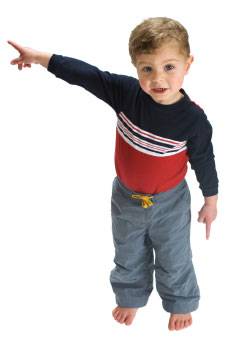 (Julie Sarama and Douglas H. Clements. Building Blocks for Early Childhood Mathematics.)
[Speaker Notes: Presenter Remarks:
“Then children begin to demonstrate an ability to compare two objects directly and recognize equality or inequality” (PLF, Vol. 1, p. 163).

At this level children can physically align two objects to determine which is taller or if they are the same length.  

Where do you hear this? Block area,…

Show two objects side by side and identify which is longer.]
Developmental Continuum for Measurement
Indirect Length Comparer:
Compares the length of two objects by representing them with a third object
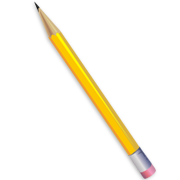 (Julie Sarama and Douglas H. Clements. Building Blocks for Early Childhood Mathematics.)
[Speaker Notes: Presenter Remarks:
“After comparing two items, children develop the ability to compare three or more objects and to order them by size” (PLF, Vol. 1, p. 163).

“Children start to compare the length of objects, indirectly, using transitive reasoning, and to measure the length of object often by using nonstandard units“ (PLF, Vol. 1, p. 164).

For example, a child may compare the length of two dolls using a piece of string. 

The slide shows this by the pencil being used to measure the two different heights of the green blocks.

Extra Notes:
You can use Unifix cubes to illustrate.]
Developmental Continuum for Measurement
Serial Order to 6+
Order lengths, marked in one to six units
(Julie Sarama and Douglas H. Clements. Building Blocks for Early Childhood Mathematics.)
[Speaker Notes: Presenter Remarks:
At this level the child can order lengths marked in 1-6 units (e.g., a tower of cubes could be put in order).

Use snap together cubes as example for audience.

In exploring these four continuums, it is important to keep in mind that there are steps between each of the continuums, and the steps may be experienced in different ways.]
Let’s Do Some Ordering and Comparing
Find the two envelopes marked A and B.
Remove the items in envelope A.
Order the items from smallest to largest.
Remove the items in envelope B.
Order the items for smallest to largest.
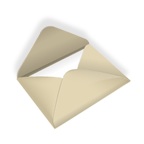 A
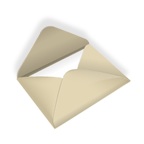 B
[Speaker Notes: Activity 3: Providing Opportunities to Compare and Order Objects  

Presenter Remarks:
In this activity, we will answer these questions:
What is the difference between mathematics foundations 1.1 and 1.2?
What kinds of preschool measuring experiences are considered precursors of later measurement competency (PLF, page 146)? 
What examples were provided as opportunities to compare and order objects in the PCF, p. 277?

intent: 
Become familiar with the information in the California Preschool Learning Foundations (PLF), Volume 1 and the California Preschool Curriculum Framework (PCF), Volume 1.
 
OUTCOME: 
Participants differentiate instructional support approaches when introducing opportunities to compare and order objects. 
 
Materials Required: 
PLF (Mathematics domain measurement foundations 1.1 and 1.2)
PLF (page 146 - Measurement)
PCF (page 277 - Provide opportunities to compare and order objects)
Pipe cleaner (one 1” piece and one 3” piece) 
For each participant, a length of pipe cleaner 2 ½” long
For each participant, prepare Envelope A & Envelope B as follows:
                             
Time: 20-25 minutes

Process: 
Individual activity: Participants read through the measurement sections listed above.  
Dyad activity: Discuss with an elbow partner the way to use this information to support children.
Large group discussion:
What is the difference between mathematics foundations 1.1 and 1.2?
What kinds of preschool measuring experiences are considered precursors of later measurement competency (PLF, page 146)? 
What examples were provided as opportunities to compare and order objects in the PCF (page 277)?
Hands-on activity:
1st-Demonstration of small/large: Hold up 1” and 3” lengths of pipe cleaner.  Ask participants to compare the two pipe cleaners and articulate “small” and “large.”
2nd-Ordering three objects: Give each participant envelope A. Ask participants to order the pipe cleaners from smallest to largest.  Ask why it is important to provide horizontal lines for this comparison activity. 
Answer: Horizontal lines serve as reference point of where to place the BOTTOM of items being compared. This ensures items are at same starting point.
3rd- Ordering three objects with additional supports: Give each participant envelope B.  Ask participant to order the pipe cleaners from smallest to largest. Ask how this activity is different from the activity in envelope A.  Ask which activity would be more difficult for children? 
Answer: The index card in envelope B with vertical lines serves as a matching activity; the index card without vertical lines is more advanced because the child creates a mental model to order the objects. Therefore, envelope A is more difficult.
4th- Ordering four objects: Distribute a 2 ½” long pipe cleaner to each participant.  Ask them to place that pipe cleaner in the proper position if the pipe cleaners are being ordered from smallest to largest. 
Answer: Correct placement is between the 2” and 3” pipe cleaner.)

Note: This entire activity serves as a visual demonstration for children to see the comparison of identical objects while providing vocabulary articulation opportunities (smallest/largest). Participants are reminded that the PLF and PCF suggest ongoing measurement opportunities using a variety of objects in the preschool environment.]
Framework Strategies
“Curriculum planning should offer children learning opportunities that are attuned to their developing abilities”
(PCF, Vol. 1, p. 2).
[Speaker Notes: Presenter Remarks:
“Curriculum planning should offer children learning opportunities that are attuned to their developing abilities and connected with their experiences at home and in their communities” (PCF, Vol. 1, p. 2). 

The framework presents ways for teacher to set up environments, build upon children’s play, select appropriate materials, and plan teacher-guided activities to support the development of children’s algebraic functioning. 

“Teachers should build on preschool children’s emerging concepts of measurement and provide experiences that facilitate the development and learning of these concepts” (PCF, Vol. 1, p. 272).]
Mathematics Domain Framework Strategies
Developmentally appropriate
Reflective and intentional
Individually and culturally meaningful
Inclusive
[Speaker Notes: Presenter Remarks: 
The Preschool Curriculum Framework offers guidance on how teachers can support the learning and development described in the foundations, through environments, materials, and experiences that are developmentally appropriate, individually and culturally meaningful, and engaging to families.

“Teachers address ideas and concepts that children can grasp at their developmental level and then progressively build on what children already know and understand. This approach applies to all children, including children with various abilities, disabilities, or other special needs (such as delays in language, cognition, or physical ability)” (PCF, Vol. 2, p. 227).

Let’s take a moment to be reflective and consider what we already do in the classroom to support measurement. Then let’s highlight some ideas that we might like to try.

The Mathematics domain begins with guiding principles that set the tone for the entire chapter. Let’s take a moment to look at these guiding principles and see how they are: 
Developmentally appropriate,
Reflective and intentional,
Individually and culturally meaningful, and 
Inclusive.]
Universal Design for Learning
29
Universal design provides for:
Multiple means of representation
Multiple means of engagement
Multiple means of expression
(PCF, Vol. 1, p. 13)
©2016 California Department of Education
[Speaker Notes: Background Information:
PCF, Vol. 1, p. 13

Presenter Remarks:
The strategies within the Preschool Curriculum Framework include the concept known as Universal Design for Learning (UDL). This means there are many suggestions incorporated to support learning that can be used to provide multiple means of representation, engagement, and expression. 

Read the description of Universal Design for Learning on page 13 of the Preschool Curriculum Framework [Vol. 1].

“Universal design provides for multiple means of representation, multiple means of engagement, and multiple means of expression. Multiple means of representation refers to providing information in a variety of ways so that the learning needs of all children are met. For example, it is important to speak clearly to children with auditory disabilities while also presenting information visually, such as with objects and pictures. Multiple means of expression refers to allowing children to use alternative ways to communicate or demonstrate what they know or what they are feeling. For example, when a teacher seeks a verbal response, a child may respond in any language, including American Sign Language. A child with special needs who cannot speak may also respond by pointing, by gazing, by gesturing, by using a picture system of communication, or by using any other form of alternative or augmented communication system. Multiple means of engagement refers to providing choices in the setting or program that facilitate learning by building on children's interests. The information in this curriculum framework has been worded to incorporate multiple means of representation, expression, and engagement” (PCF, Vol. 1, p. 13).]
Environments and Materials
“Use materials and objects that are relevant and meaningful to the children in your group”
(PCF, Vol. 1, p. 238).
[Speaker Notes: Presenter Remarks:  
“Use materials and objects that are relevant and meaningful to the children in your group. Mathematical concepts and skills such as counting, sorting, and measuring can be learned with different materials and in various contexts. It is valuable to introduce math in a context that is familiar and relevant to children’s life experiences. Use materials, books, and real-life settings that reflect the culture, ways of life, and languages of the children in the group. When mathematical concepts are embedded in a context that is personally relevant to individual children, experiences are more pleasurable and meaningful” (PCF, Vol. 1, p. 238).

To do this, teachers must both ask questions to learn about children and observe children’s interest in natural play settings.  

This strategy may also be helpful to some students with disabilities. All children are different, but teachers may find that children with disabilities are more apt to explore and interact with objects if they are familiar with them.

The TK chapter of the Mathematics Framework for California Public Schools: Kindergarten Through Grade Twelve (Math Framework) provides some examples of what teachers might observe children doing during play in a TK classroom. Teachers can then use this as an idea of what types of materials to provide for measurement opportunities.]
What Measurement May Look Like
(Mathematics Framework for California Public Schools: Kindergarten Through Grade Twelve (CDE), p.46)
[Speaker Notes: Presenter Remarks:
Many of you have may have experienced similar scenarios as you see on the screen. This is a screen shot from the TK chapter of the Mathematics Framework for California Public Schools: Kindergarten Through Grade Twelve (Math Framework), p. 46. The Mathematics Framework is a valuable resource that compliments the Preschool Curriculum Framework.

Take a moment to think about these scenarios. If you were the teacher observing this, what might you gather about the types of materials that are relevant or meaningful to these children? How might you facilitate measurement using this information? Hold out your index finger and find someone who has a similar size index finger as you to think about and discuss your thoughts about this resource. This will be the beginning of a more in-depth conversation about using materials to support measurement.

Jake lines up the four twigs he found on the playground in order of length. (MP.4, MP.7) 
Tyrone pulls his train up beside Malik’s with the engines lined up and says, “My train is longer than your train.” (MP.4, MP.6, MP.7) 
Dylan and Kiara are comparing the pumpkins they have drawn and cut out. Kiara puts Dylan’s pump- kin on top of hers and says, “My pumpkin is bigger than yours.” Kiara then measures her pumpkin’s mouth with her index finger and compares it to the mouth on Dylan’s pumpkin. She says, “Your pumpkin has a longer mouth than mine!” (MP.4, MP.5)]
Environment and Materials List
Wooden blocks
Tree cookies
Geometric foam blocks
Paper towel rolls
Boxes
Rocks 
Acorns
Beads
Cubes
Buttons
Measuring cups 
Spoons
Scale 
Register, measuring tape
Variety of different size containers
Trays
Egg cartons
Yarn
Tape
Books with measurement
[Speaker Notes: Background Information: 
If presenter wishes to see what a tree cookie looks like in order to describe it during the training, the following link may be used: (https://www.google.com/search?q=tree+cookies&client=safari&rls=en&source=lnms&tbm=isch&sa=X&ved=0ahUKEwiojfy54djPAhXHXD4KHe-TDQkQ_AUICSgC&biw=1275&bih=627#imgrc=ir5U_5SQ4z-o7M%3A).

Presenter Remarks:
On the slide you see a small sample of materials that may provide opportunities for children to engage specifically with measurement. If you attended the Math Reasoning training, you may recognize this list; not all of the items are the same but many are. This shows the connection and close relationships Math Reasoning has with the other substrands of the Mathematics domain. 

Please complete Handout 4: Measurement Suitcase and then discuss with your table partners. 

Look at the first three bullets (wooden blocks, tree cookies, and foam blocks).  By including three different types of building materials, children are able to compare, notice, and measure differences.  

Teachers can partner with families and the community to gather materials that can be sorted, counted, measured, and compared. 

These items can be used in multiple areas in the classroom. For example, having more than one set of measuring cups allows students to use them in the pretend bakery and in the sensory table. They can see how math and measurement are relevant in multiple daily situations.

When looking at items that will be counted or organized, be sure to have multiple sizes so students who may have fine motor delays can choose to use the bigger items. Likewise, make sure to have items that can be manipulated while sitting down for children who use assistive devices to walk or stand. 

“If children are receiving special education services, teachers should ask for ideas from the specialists and families” (PCF, Vol. 1, pp. 236-237).]
Creating Invitations Through the Environment
Find Handout 5: Creating Invitations Through the Environment.
Use cards from the Stop-n-Jot activity to write descriptions in the first column.
Read pages 272-280 in the Preschool Curriculum Framework.
Write down ideas on Handout 5.
Compare ideas with your table group.
[Speaker Notes: Activity 4: Creating Measurement Invitations Through the Environment 

Presenter Remarks:
Please read through the measurement sections listed on this slide and record ideas you find within the text and through table discussion. You have 25 minutes to work on handout and record your own ideas. 

Ask groups to share their findings with another table.

intent: 
Explore the section on measurement in the framework with regard to suggestions for the learning environment.
 
OUTCOME: 
Participants will create a list of materials to add to their environment that support learning in regard to measurement.

Materials Required: 
Preschool Curriculum Framework (pp. 272-280 – Measurement)
Handout 5: Creating Invitations through the Environment (comparing, ordering, and measuring)   
 
Time: 20-30 minutes

Process: 
Participants read through the measurement sections listed above and record the ideas they find within the text and through table discussion. 
Give participants 25 minutes to work on handout. Participants should also be encouraged to record their own ideas. 
Ask groups to share their findings with a neighbor table.
 
OPTIONS: 
Post chart paper labeled with different interest areas and assign one interest area to each table. (See the handout for a list of interest areas.) Participants will move from chart to chart, adding ideas until they end up back at the first chart. This allows them to see what other groups have added.  
 
If time allows, give participants 10 minutes to record their favorite ideas from the charts onto the worksheet. Instead of using the interest areas, have participants think about parts of the daily routine and do the same steps listed previously. Jigsaw the pages of the framework section so participants have fewer pages to read.]
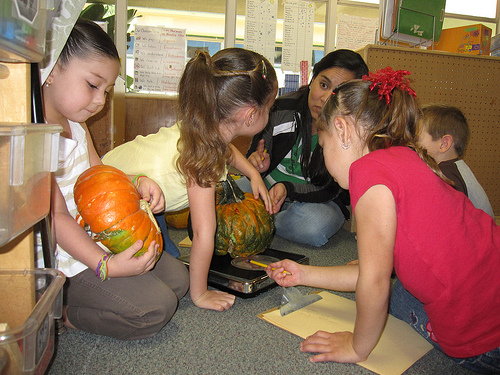 Vignettes
34
Each chapter has numerous vignettes to illustrate typical classroom scenarios.
Vignettes are in italicized typestyle and are identified in the column to the left with the word VIGNETTE in bold.
©2016 California Department of Education
[Speaker Notes: Presenter Notes:
Vignettes are sprinkled throughout the Math domain. Please see Handout 6: Applied Vignettes.

Each chapter has numerous vignettes to illustrate typical classroom scenarios.

Vignettes are in italicized typestyle and are identified in the column to the left with the word VIGNETTE in bold.]
Applying Vignettes and Interactions and Strategies
Read the Interactions and Strategies that follow the vignette.
Write down any ideas that are particularly interesting.
Read the vignette on p. 275 of the Preschool Curriculum Framework.
Find Handout 6: Applied Vignette.
Create a sketch of the vignette.
[Speaker Notes: Activity 5: Applied Vignette for Measurement  

Presenter Notes:
Please read the vignette on page 275 of the PCF with an elbow partner. Then use Handout 6: Applied Vignette for Measurement and sketch the vignette. 

Now we will consider the needs of the English learner. What did you read in the interactions and strategies that would be meaningful for supporting the dual-language learner?

To fully understand we need to think about two pieces of information. First, at what stage of acquisition is the child? And second, what strategies would best benefit a child at this stage? 

Turn to Handout 9: Stages of Language Acquisition and Handout 8: English-Language Development Strategies.

If we were to assume the child was at stage one or two, what are some strategies that might be meaningful? Use both handouts to fill in the third box. 

Wrap Up: It is important to remember that many of us may have English learners in our programs, and we need to be thinking about two separate pieces of information in regards to their learning:
What is the content being taught?
At what level of language acquisition is the child? 

Once these questions have been answered, then the vignettes, interactions and strategies, and handouts can be used to provide the best teaching support for the child. Eventually these strategies will become second nature.

intent: 
Introduce the use and application of a vignette and the interactions and strategies sections of the Preschool Curriculum Framework in supporting English learners.
 
OUTCOME: 
Participants read a vignette and analyze potential interactions and strategies to be used with English learners. 
 
Materials Required: 
PowerPoint slide
Handout 6: Applied Vignette for Measurement 
Handout 7: Teaching Strategies
Handout 8: English-Language Development Strategies
Handout 9: Stages of Language Acquisition
Preschool Curriculum Framework (PCF)
 
Time: 15 minutes

Process: 
Participants read the vignette on page 275 of the PCF with an elbow partner.
Guide participants to use Handout 6: Applied Vignette for Measurement and sketch the vignette. 
Participants read the two interactions and strategies following the vignette and jot down any golden nuggets on their handout.
Trainer transitions by saying, “Now we will consider the needs of the English learner. What did you read in the interactions and strategies that would be meaningful for supporting the dual-language learner?”
Trainer continues, “To fully understand we need to think about two pieces of information.  Firstly, at what stage of acquisition is the child? And secondly, what strategies would best benefit a child at this stage.” Guide participants to turn to Handout 9: Stages of Language Acquisition and Handout 8: English-Language Development Strategies handout.
If we were to assume the child was at stage one or two, what are some strategies that might be meaningful? Use both handouts to fill in the third box. 
Wrap Up: It is important to remember that we all have English learners in our programs, and we need to be thinking about two separate pieces of information in regards to their learning:
What is the content you are trying to teach?
At what level of language acquisition is the child? 
Once these questions have been answered, then the vignettes, interactions and strategies, and handouts can be used to provide the best teaching support for the child. Eventually these strategies will become second nature.]
Plan to Support English Learners
(Patton O. Tabors. One Child, Two Languages: A Guide for Early Childhood Educators of Children Learning English as a Second Language)
©2016 California Department of Education
[Speaker Notes: Presenter Remarks: 
The vignette included many opportunities for the teacher to expand upon the language of measurement including asking questions and prompting further thinking. For a child whose home language is not English, teachers must plan to be intentional with the types of questions and prompts so the children can use their language strengths to successful extend their mathematical thinking. 

The chart on this slide shows the different types of questions and prompts that are especially helpful for students at various stages of English-language development. For more in-depth information about supporting varying stages of English-language development, you may be interested in reading Preschool English Learners: Principles and Practices to Promote Language, Literacy, and Learning—A Resource Guide (Second Edition), published by the California Department of Education.

Let’s focus on how we can apply this information to measurement. Think about a student you have now or have had in the past. Estimate his/her language stage and focus on this for the following question. In the third column of the handout, write down example questions to use in a similar situation to support an English learner in your class.]
Home Language and Measurement
“Children who are English learners may already know a concept but need the English words or measurement-related vocabulary to describe it” (PCF, Vol. 1, p. 277).
[Speaker Notes: Presenter Remarks: 
“While observing children at play, teachers can listen to the words they use in English and in their home language to describe and compare objects, learn about their level of measurement concepts, and find out more about their interests” (PCF, Vol. 1, p. 275).]
Partner with Families to Learn About Strengths
Engaging Families: Preschool Curriculum Framework
All About Young Children
Best Practices for Planning Curriculum: Family Partnerships and Culture
TK Implementation Guide
[Speaker Notes: Presenter Remarks: 
In order to effectively build on children's existing strengths, we must understand them. To do this, we need to partner with families to learn about their children’s strengths.

The resources on this slide are specifically beneficial for partnering with families. You may want to take a picture of this slide and refer to it later. 

In our final activity, we’ll take a closer look at some of these resources. 

Optional: 
Create a gallery table and have examples of documents there.

Extra Notes: 
The resources are hyperlinked. So if Wi-Fi access is available, you can go directly to each resource and do a resource walkthrough.]
Engaging Families
“Encourage parents to involve children in everyday measurement experiences” (PCF, Vol. 1, p. 280).
[Speaker Notes: Presenter Remarks: 
Engaging Families (PCF, Volume 1, p. 279) has ideas for teachers to pass on to families so children can be included in every day measurement experiences. If teachers communicate to families the importance of measurement, a partnership of learning can be created to help children learn mathematics outside of the classroom as well.  

This partnership is especially important for children learning English as a second language. “Early measuring experiences with parents or other family members will expose children to measurement terms and comparison vocabulary in the child’s home language” (PCF, Vol. 1, p. 279).]
Capitalize Families’ Expertise To Support Measurement In The Classroom
Families can share their measurement talents by:
Gardening
Cooking
Building
Sewing
[Speaker Notes: Presenter Remarks: 
It is important to get to know families and what their special expertise may be that involve measurement. For example, family members who are master gardeners can share this talent with the class because gardening includes many opportunities for measurement.  

Can you think of other strengths that families may have that involve measurement?]
DRDP-K (2015)
An observation-based assessment tool, not a test
Individual child assessment
Completed by each child's teacher 
Based on developmental research and theory
Includes developmental sequences of behaviors along a continuum
Spans the developmental continuum of children in a two-year kindergarten program (TK)
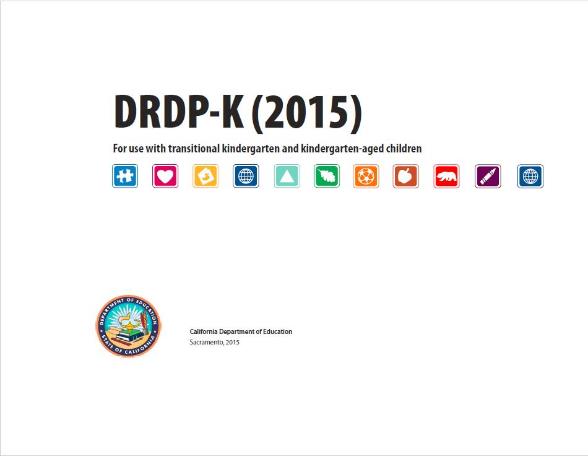 [Speaker Notes: Presenter Remarks:
The DRDP-K (2015) informs teachers' understanding of the developmental continuum.
 
One key feature of the DRDP-K to consider is that it is an observation-based assessment tool and not a test. It is used to support children's learning. 

Observing and documenting children's progress provides teachers with the information they need to differentiate instruction and experiences. It also provides information to individualize.

Observational tools are preferred over criterion-referenced tools because the information gathered by observation more accurately reflects what children are able to do. Understanding what children are able to do allows teachers to better plan for activities that will meet and appropriately challenge children's developmental needs.

Other features of the DRDP-K (2015) include:
It is an individual child assessment that can be shared with families. 
It is aligned with the PLF. 
It opens up the opportunity for articulation between preschool and TK teachers. 
Sharing information as to where children are on the developmental continuum can better prepare TK teachers to work with students. 
It allows teachers to include a request form for previous records as part of TK registration, to help support the relationships between preschool, family, and TK.

The DRDP-K (2015) has been developed with world-renowned experts. It is based on research and knowledge regarding what is most important for predicting school success.]
The DRDP-K (2015)
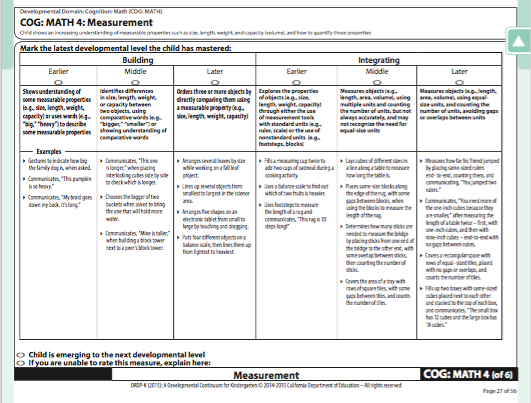 [Speaker Notes: Presenter Notes: 
Please refer to Handout 10:DRDP-K Measure. 

What do you notice about the measure?  How might this information support your planning for measurement opportunities in your class?

Provide 5–10 minutes to discuss.]
Minute to Win It Informal Measurement Style
Find the table tent on your table.
Your group has one minute to measure the table tent with as many different forms of measurement as possible.
Be creative.
Ready? Go!
[Speaker Notes: Activity 6: Minute to Win It: Measurement  

Presenter Notes: 
Please find the table tents on your tables and watch me demonstrate how to measure the table tent with a non-standard measurement using a thumb. (Tent will be approximately 13 thumbs long.)

We are going to play Minute to Win It: Measurement. All table groups will have one minute to measure the table tent in as many ways as possible, utilizing any form of measurement you can find. Each time you measure use only one unit of non-standard measurement. For example, use only paper-clips to measure. Next, use only erasers to measure, etc.

Extra Notes:
At the end of one minute, groups will be asked for the list of they used. Record measurements as a group for reference.
When all participants are ready, start the timer.
At the end of one minute, finish the activity by having table groups share out how they measured. Clap for the group with the most forms of measurement, and clap for the group with the most creative forms of measurement.  
 
intent: 
Practice non-standard measurement and participate in active movement.
 
OUTCOME: 
Participants will create a list of ways to measure a table tent with non-standard measurement and have a brain break.

Materials Required:
Table tent
Objects on the table to use for non-standard measurement (comparing, ordering, and measuring)   

Time: 20-30 minutes

Process: 
Participants find the table tents on their tables.
Trainer demonstrates how to measure the table tent with non-standard measurement using a thumb (about 13 thumbs long).
Inform participants they will be playing Minute to Win It: Measurement. All table groups will have one minute to measure the table tent in as many ways as possible, utilizing any form of measurement they can find. At the end of one minute, groups will be asked for the list of they used. 
Remind participants to record measurements as a group for reference.
When all participants are ready, start the timer.
At the end of one minute, finish the activity by having table groups share out how they measured. Clap for the group with the most forms of measurement, and clap for the group with the most creative forms of measurement.]
Standard/Non-StandardMeasurement
[Speaker Notes: Presenter Notes: .
We just experienced an opportunity for non standard measurement. You measured the table tent with pencils, fingers, gum wrappers, anything you could find. Some of you may have used standard measurement as well. For example, some groups found measuring tapes or rulers to measure their table tent. 

“The traditional approach holds the view that children measure length with rulers only after a long experience with nonstandard units and manipulation of standard units. Recent research suggests that children as young as six years old are capable of and benefiting from using rulers” (PCF, Vol. 1, p. 273).  

Children younger than 6 can be exposed to tools for standard measurement but are not expected to use them]
Interaction and Strategies
“Provide small-group activities using standard and nonstandard measurement.”
“Encourage preschool children to record and document what they have measured.”
“Use literature to illustrate measurement concepts.” 


    PCF, Volume 1, pages 277 and 278
[Speaker Notes: Presenter Remarks: 
Three important Interactions and Strategies for supporting Non-Standard measurement are on the screen. The last activity we are going to do today is to bring these three ideas to life with a book. 

Today, and when you go back to plan in your classroom, it will be important to remember that “Children who are English learners may already know a concept but need the English words or measurement-related vocabulary to describe it” (PCF, Vol. 1, p. 277).  So be mindful about how you can include opportunities to describe this with gestures, or specific types of questions for children learning English as a second language.]
Non-Standard Measurement Walk
Walk around and measure four or five objects using different non-standard measurement tools.
Use journals: 
What did you measure?
How did you measure?
How long was it?
[Speaker Notes: Activity 7: Measurement Walk – Part 1: Non-Standard Measurement 

Presenter Remarks: 
First, please read through the measurement sections listed on the slide.   

What is the difference between mathematics foundations 1.1 and 1.3? How can we support children at each level?

intent: 
Explore information in the California Preschool Learning Foundations (PLF), Volume 1 and the California Preschool Curriculum Framework (PCF), Volume 1.
 
OUTCOME: 
Participants differentiate instructional support approaches when introducing opportunities to measure objects. 
 
Materials Required: 
PLF (Mathematics domain, Measurement strand, foundations 1.1 and 1.3)
PLF (pp. 163-164 – Measurement)
PCF (p. 273 – “Compare, Order, and Measure Objects”)
Measurement Journal
4-5 different measuring tools
Pencil or marker                                                                                      
 
Time: 10 minutes

Process: 
Individual activity: Participants read through the measurement sections listed above.   
Large group discussion: What is the difference between mathematics foundations 1.1 and 1.3?
How can we support children at each level?
Participants will break into smaller groups to go on a measuring walk outside.
Group sizes will depend on the number of participants.
Each group will assign a recorder to take notes (using the journal) on how the group measured various items in the environment. 
Each group is to measure 4-5 objects using 4-5 different measuring tools. 
Report out as time permits.]
47
Standard Measurement Walk
Use the inch worm ruler and measure four or five objects.
Indicate in your journal what you measured, how you measured, and how long it was.
[Speaker Notes: Activity 7: Measurement Walk – Part 2: Standard Measurement

Presenter Remarks:
Read through the measurement sections listed on the slide. What is the difference between mathematics foundations 1.1 and 1.3? How can we support children at each level?


intent: 
Explore the information in the California Preschool Learning Foundations (PLF), Volume 1 and the California Preschool Curriculum Framework (PCF), Volume 1.
 
OUTCOME: 
Participants will differentiate instructional support approaches when introducing opportunities to measure objects. 
 
Materials Required: 
PLF (Mathematics domain measurement foundations 1.1 and 1.3)
PLF (pp. 163-164 – “Measurement”)
PCF (p. 273 – “Compare, Order, and Measure Objects”) 
Measurement Journal
Book - Inch by Inch by Leo Lionni
Pencil or marker

Time: 15 – 25 minutes 

Process: 
Participants read through the measurement sections listed above.   
Large group discussion:
What is the difference between mathematics foundations 1.1 and 1.3?
How can we support children at each level?
Give each participant an inchworm ruler.  
In table groups, participants measure 4-5 objects using the Inch Worm Ruler (a standard unit of measurement).
Participants record findings in their journals and report out as time permits.
 
OPTIONS:
Jigsaw the reading assignment and have participants share out their section with table group.
Have participants go outside or out of the room to find things to measure.]
Social-Emotional
Development
Mathematics
Language and 
Literacy
Inch by Inch
English Language
Development
Inch by Inch
Group Participation
and Self Regulation
Vocabulary and
Writing
Measurement
Participate in
Read Aloud and
Comprehension,
Vocabulary, Writing
[Speaker Notes: Activity 8: Literacy and Measurement Activity 

Presenter Remarks:
Share the story Inch by Inch by Leo Lionni and the PowerPoint slide with the example, “Inch by Inch Web of Ideas for Integration.”

intent: 
Use a book to develop an expanded activity with a focus on math/ measurement and indicate how the activity could relate to each of the domains. 
 
OUTCOME: 
Participants see the connections between the domains and discover ways to integrate mathematical concepts into the different parts of the daily routine.
 
Materials Required: 
Each table group will be given a book
Worksheet: Activity Development 
                                                                                             
Time: 10 minutes

Process: 
Share the story Inch by Inch by Leo Lionni and the PowerPoint slide with the example, “Inch by Inch Web of Ideas for Integration.”
Participants use the book they have been given to complete the worksheet.
Participants share their web with a neighbor table.
 
OPTIONS:
Provide the activity format on chart paper instead of a worksheet.
Instead of math, focus on a different book topic (social emotional, science, etc.).
Create a web that looks like the PowerPoint slide.]
Social-Emotional
Development
Book and 
Expanded 
Activity
Mathematics
Language and 
Literacy
Your Turn
English Language
Development
[Speaker Notes: Activity 8: Literacy and Measurement Activity, continued

Presenter Remarks:
Develop an expanded activity for your assigned book. Indicate how the activity would be developed with a focus on math/measurement. Indicate how the activity would meet each of the domains listed (or others).]
“Time for reflection and planning enhances teaching”(PCF, Vol. 1, p. 3).
Take a moment and reflect. 
What is one “aha” moment that you will take away today?
Share with your table mates.
[Speaker Notes: Presenter Remarks:
The overarching principle “Time for reflection and planning enhances teaching” (PCF, Vol. 1, p. 3).

Take a moment and reflect. 
What is one “aha” moment that you will take away today?
Share with your table mates.]
5252
Thank you for coming!
©2013 California Department of Education (CDE) California Preschool Instructional Network (CPIN)
©2013 California Department of Education (CDE) California Preschool Instructional Network (CPIN)
An Idea to Use
You will need:
“Making a Simple Balance” handout.
Plastic hanger with hooks
A plastic bag (hole punched near top corner)
Tape
Arrow and Scale
[Speaker Notes: Optional Make and Take

Presenter Remarks:
Children love using familiar materials in a new way. This is an idea for using a hanger. Use the materials provided to create a balance with a hanger.]
Reference Guide for PowerPoint Citations
California Department of Education. 2010. California Preschool Curriculum Framework, Volume 1. http://www.cde.ca.gov/sp/cd/re/documents/psframeworkkvol1.pdf (accessed October 10, 2016).
California Department of Education. 2011. California Preschool Curriculum Framework, Volume 2. http://www.cde.ca.gov/sp/cd/re/documents/psframeworkvol2.pdf (accessed October 10, 2016).
California Department of Education. 2008. California Preschool Learning Foundations, Volume 1. http://www.cde.ca.gov/sp/cd/re/documents/preschoollf.pdf (accessed October 31, 2016).
California Department of Education. 2015. Transitional Kindergarten Chapter of the Mathematics Framework for California Public Schools: Kindergarten Through Grade Twelve. http://www.cde.ca.gov/ci/ma/cf/documents/transitionalkinder.pdf (accessed November 14, 2016).
Sarama, Julie, and Douglas H. Clements. 2004. "Building Blocks for Early Childhood Mathematics." Early Childhood Research Quarterly 19, no. 1 http://gse.buffalo.edu/org/buildingblocks/writings/bb_ecrq.pdf (accessed November 14, 2016).